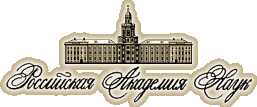 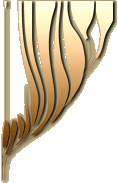 Институт проблем экологии и эволюции им. А.Н. Северцова РАН,г. Москва
К дискуссии о новом издании Красной книги животных России: концепция, методы ранжирования, организация работы
Д.В. Семенов, М.Ю. Дубинин, В.Ю. Ильяшенко, С.Б. Розенфельд
Работы по проекту Красной книги  РФ в Лаборатория сохранения биоразнообразия и использования биоресурсов

Красная книга – понятие и концепция

Категории и критерии МСОП в проекте Красной Книги РФ

Природоохранный приоритет как базовый принцип структуры Красной книги РФ

Каталог редких животных РФ

Основные проблемы формирования и ведения красных книг

Проект Красной книги РФ в настоящее время
Последнее издание КК – 2001 г. По закону через 10 лет должно было выйти следующее издание. 
В 2008 г в Лаборатории начаты работы по концепции и структуре этого издания. Сначала как инициативный проект, потом в рамках задания Минприроды
Всероссийский научно-исследовательский институт охраны природы
Всемирный фонд дикой природы
Красная книга
Красная книга - аннотированный список живых объектов дикой природы, каждому из которых придаётся определённый природоохранный статус. 

Основная задача  – оценка степени риска вымирания организмов, что необходимо для определения стратегии и тактики природоохранной деятельности официальных органов и общественных организаций.
Красная книга: структура
Основное содержание - перечень объектов, каждый из которых отнесен к определенной природоохранной категории (имеет определенный ранг).

Формулировка критериев отнесения к той или иной категории и соответствующее обоснование для каждого объекта.

Приложения.
Приложения к Красной книге РФ, 2001
1. Аннотированный перечень таксонов и популяций, исключенных из Красной книги Российской Федерации.   Всего 40 форм позвоночных животных.

2. Аннотированный перечень таксонов и популяций, исчезнувших в Российской Федерации .   Внесено 6 видов млекопитающих, 3 – птиц.   

3. Аннотированный перечень таксонов и популяций, нуждающихся в особом внимании к их состоянию в природной среде.   Всего 256 форм, главным образом - наземных позвоночных.
Красная книга: правовые аспекты
Список видов, прошедших природоохранную оценку, и красная книга: ранжированный список всех представителей той или иной группы организмов vs. ранжированный список объектов живой природы, нуждающихся в специальной правовой защите.
Красная книга – как правовой документ и как бумажное издание.
Правовой статус объектов, занесенных в красную книгу, не зависит от категории!
Красная книга: структура «плюсы» и «минусы» бумажных изданий
Не являются правовым документом.
Неэффективное использование средств, нерациональные приоритеты (престиж, отчетность), информационный шум (формализм, компилятивность).
Источник первичной информации, ценная летопись природы.
Природоохранная пропаганда.
Красная книга: концепция
Соотношение субъективного и объективного (при едином понимании задач и на общей информационной базе). Предопределенная экстенсивность.

Иерархия природоохранных категорий как объективная необходимость (категории красной книги, приложения, каталоги).

Динамичность изменений природоохранных списков, отражающая природные изменения.

Статус уязвимости vs. природоохранный статус.
Категории Красной Книги РФ 2000 г.
0. Вероятно  исчезнувшие.  
1. Находящиеся под угрозой исчезновения.  
2. Сокращающиеся в численности.  
3. Редкие.  
4. Неопределенные по статусу.  
5. Восстанавливаемые или восстанавливающиеся.   
- по уязвимости, - по биологии, - по уровню изученности, - по эффективности природоохранных мероприятий
Категории и критерии МСОП в Проекте Красной книги РФ
Категории и критерии МСОП в Проекте Красной книги РФ: ломка стереотипов
Компромиссы и модификация критериев
Категории и критерии МСОП в Проекте Красной Книги РФ: ключ
Сделать оценку статуса вида:
1. Быстрой
2. Удобной
3. Производительной
4. Воспроизводимой
Iucn.info
Виды земноводных и пресмыкающихся, занесенные в Красную Книгу 2001 г. и ранжированные по критериям МСОП
Природоохранный приоритет в Проекте Красной книги РФ
I категория природоохранного статуса (= первый приоритет).  Незамедлительное принятие мер по сохранению объекта. Утверждение стратегий и выполнение комплексного плана действий.
 
II категория природоохранного статуса (= второй приоритет). Срочное принятие мер по сохранению объекта. Выполнение конкретных программ или программы или мероприятия, например, создание питомника.
 
III категория природоохранного статуса (= третий приоритет). Специальные меры по сохранению объекта, предусмотренные законодательством для объектов, занесенных в Красную книгу Российской Федерации, т.е. запрет на хозяйственное использование, разрушение местообитаний, таксы за возмещение ущерба.
Предлагаемые критерии оценки природоохранного приоритетаобъекта Красной книги РФ
Расчет природоохранного приоритета по пяти критериям
Распределение  птиц  по категориям редкости в Красной книге РФ (2001) и в Проекте новой Красной книги по категориям природоохранного статуса
Каталог редких животных
Занесение объектов в  красные книги  основывается на оценке их уязвимости и рисков их вымирания, или по усилиям, необходимым  для их сохранения.  

В каталог редких животных включаются номинально редкие объекты.
Это расхождение в содержании отражает и принципиальные различия задач красной книги с одной стороны и каталога редких животных – с другой: красная книга дает определенную прикладную характеристику фауны, ориентируясь, в первую очередь, на генеральной проблеме сохранения биологического разнообразия; каталог имеет более познавательную направленность, подчеркивает структурные особенности фауны и определенные биологические особенности отдельных ее представителей.
Фактически, Каталог – это постоянно изменяемая база данных с 
периодически публикуемыми отчетами о ее состоянии.
Каталог редких животных: принципы занесения объектов
Критерии оценки редкости:

Малая площадь ареала
Низкая численность
Низкая плотность населения
Каталог редких животных: методика оценки степени редкости
- Эмпирический (экспертный) подход.
- Использование количественных  показателей.
- Экспертно-бальная оценка.
Каталог редких животных: количественные показатели редкости
1. Редкими признаются  объекты,   площадь ареала которых в России составляет не более 1% территории страны.
2. Распространенный в статистике подход: соотнести среднюю численность 10% наиболее обычных видов с аналогичным показателем для 10% видов с наименьшей встречаемостью. В качестве примера использованы данные о численности 350 видов птиц России. Для них средняя численность 10% наиболее малочисленных видов оказалась всего 0.007% от средней численности 10% самых многочисленных видов.  Т.е. округленно численность, не превышающую 0.01% средней численности наиболее массовых видов, можно считать формальной границей определения редкого объекта.
Каталог редких животных: балльная оценки степени редкости
Каждый объект можно без особых сложностей распределить например по 4 степеням (от 1-й с наиболее высокими значениями до 4-й – с наиболее низкими) как по отношению занимаемого им ареала, так и по численности и плотности населения. Понятно, что минимальный показатель по любой из трех характеристик – достаточный критерий для включения объекта в Каталог. Но и  определенные сочетания более высоких показателей также могут быть основанием для признания объекта редким.
Ключевые проблемы ведения красных книг в Российской Федерации
Отсутствие единой методологии формирования и ведения красных книг.

Острая нехватка фактических данных о биологии и состоянии объектов живой природы.

Отсутствует единая утвержденная методика сбора, анализа и хранения научных данных по объектам животного и растительного мира, занесенным в Красную книгу Российской Федерации.

-    Отсутствует утвержденная система (структура, содержание) ведения государственного мониторинга объектов животного и растительного мира, что предусмотрено законодательством Российской Федерации и Порядком ведения Красной книги Российской Федерации.
Ситуация с Красной книгой животных РФ в настоящее время
Проект Красной Книги в виде интерактивной базы данных
Рассматриваются замечания экспертов по:
1) таксономическому статусу объекта; 
2) категориям и критериям МСОП; 
3) природоохранным категориям
Правовые акты
Стратегия  сохранения редких и находящихся под угрозой исчезновения видов животных, растений и грибов в Российской Федерации на период до 2030 года.
             (утверждена распоряжением Правительства Российской Федерации от 17 февраля 2014 г. № 212-р)
Цель «Обеспечение на долговременной основе сохранения и восстановления редких и находящихся под угрозой исчезновения видов животных, растений и грибов в интересах устойчивого развития Российской Федерации»
В августе этого года утверждено новое Положение и Состав Комиссии по редким и находящимся под угрозой исчезновения животным, растениям и грибам
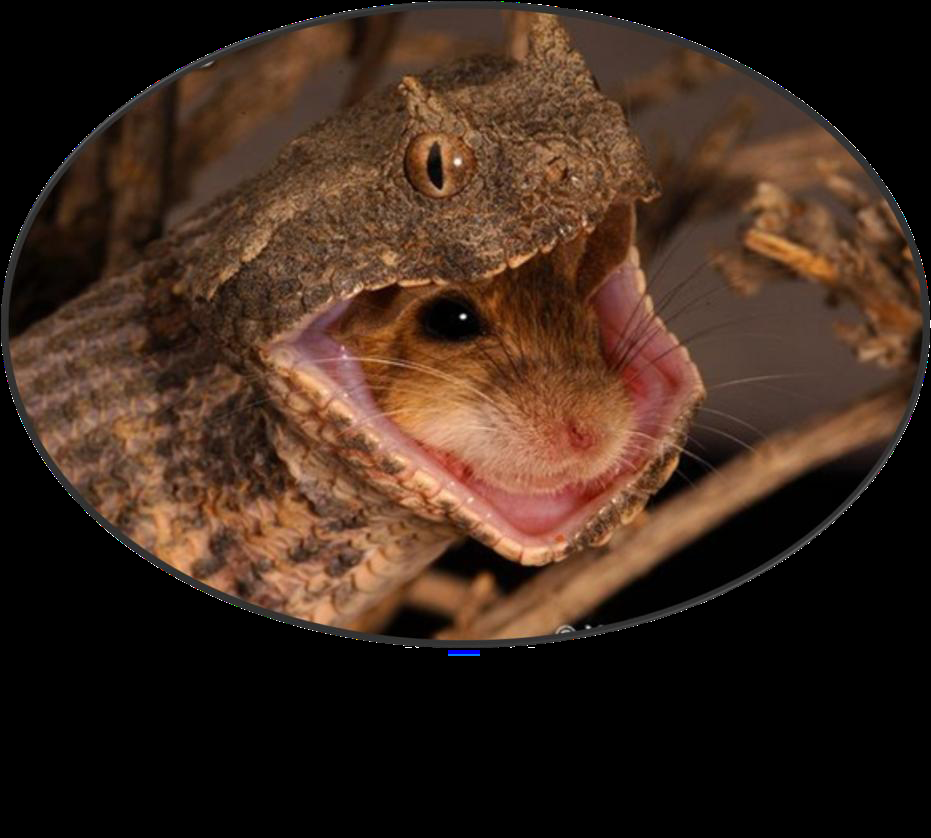